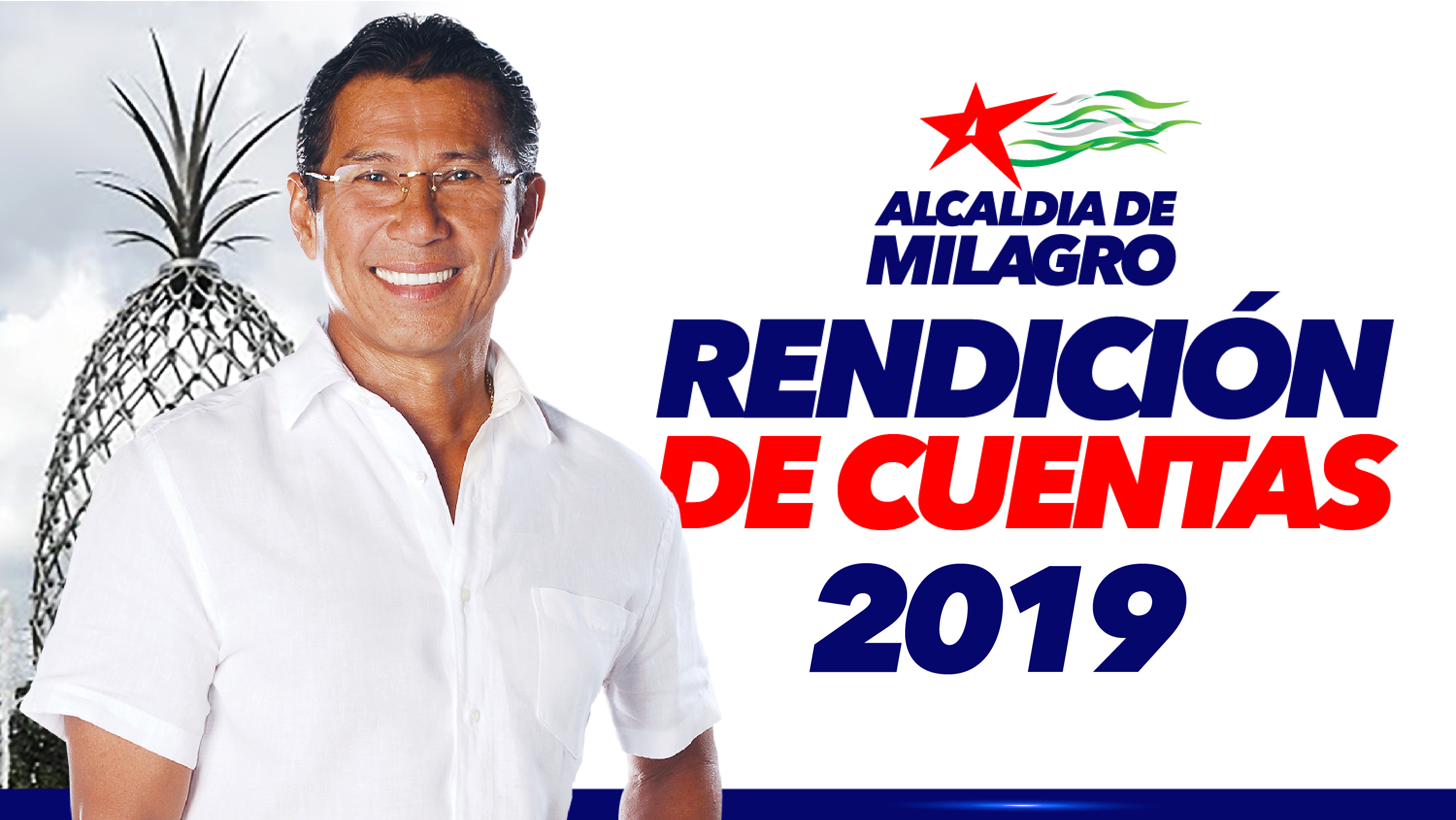 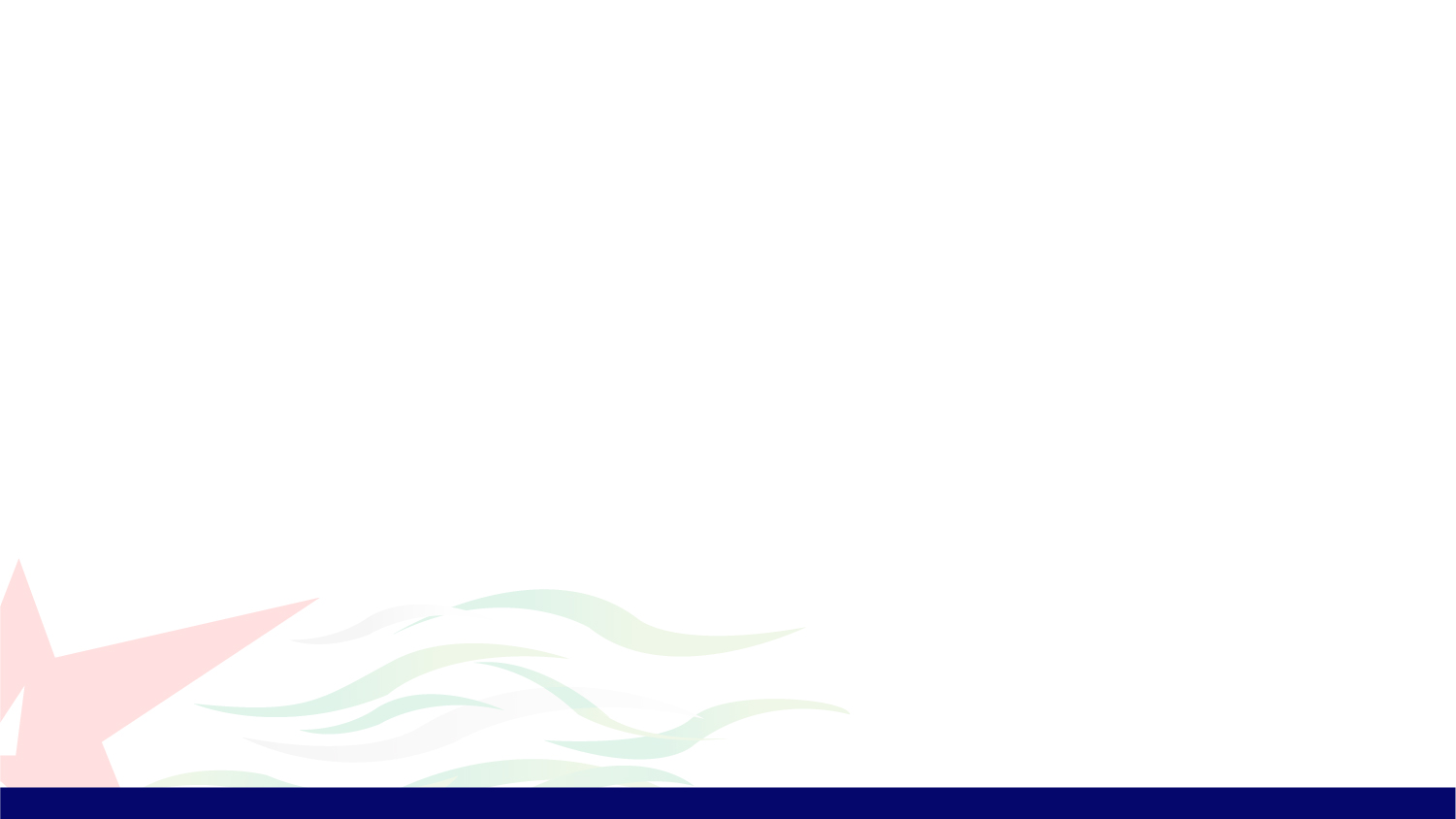 DIRECCIÓN DE TALENTO HUMANO
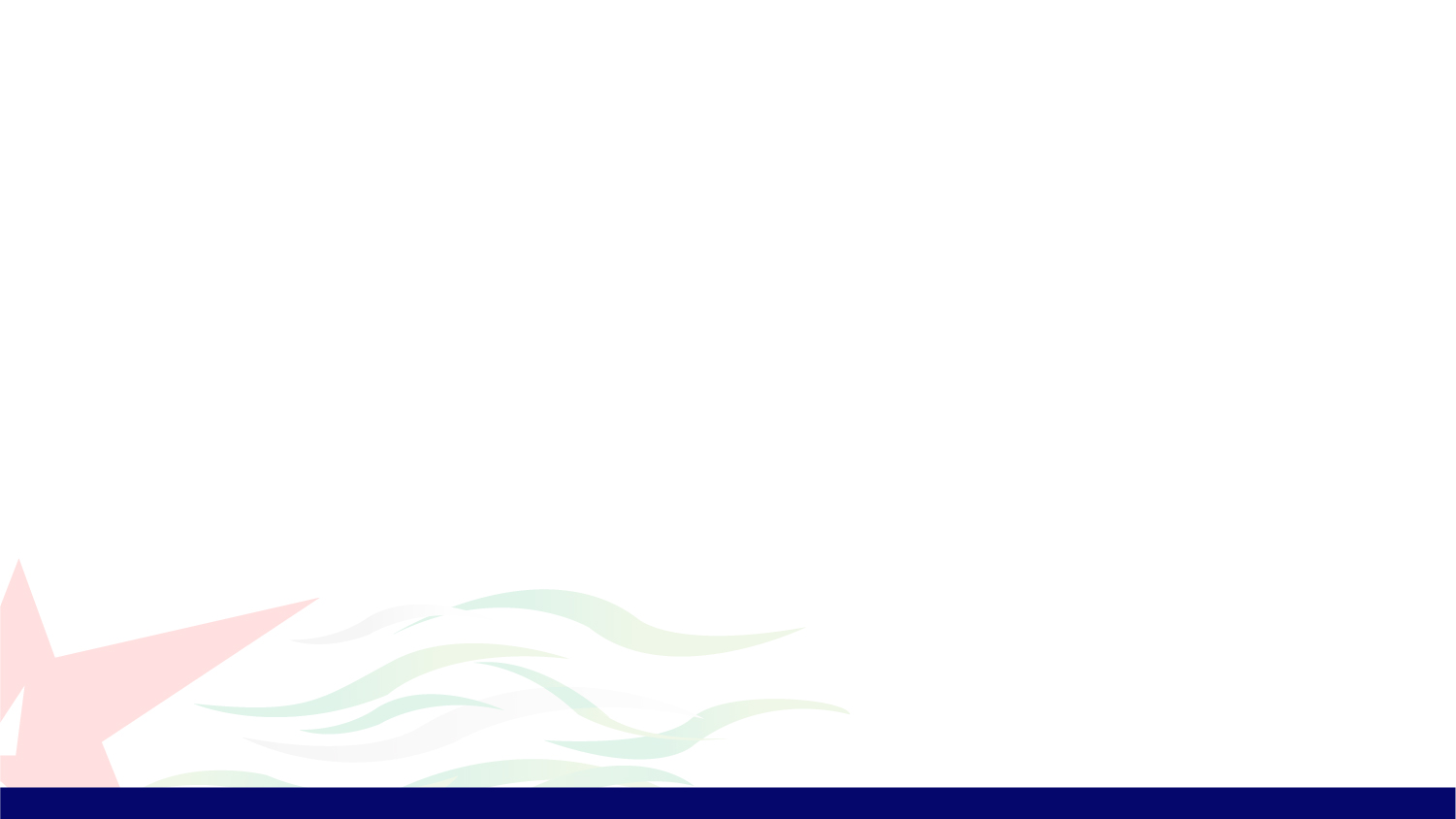 REGIDOS POR LA LEY ORGÁNICA DE SERVICIO PÚBLICO:
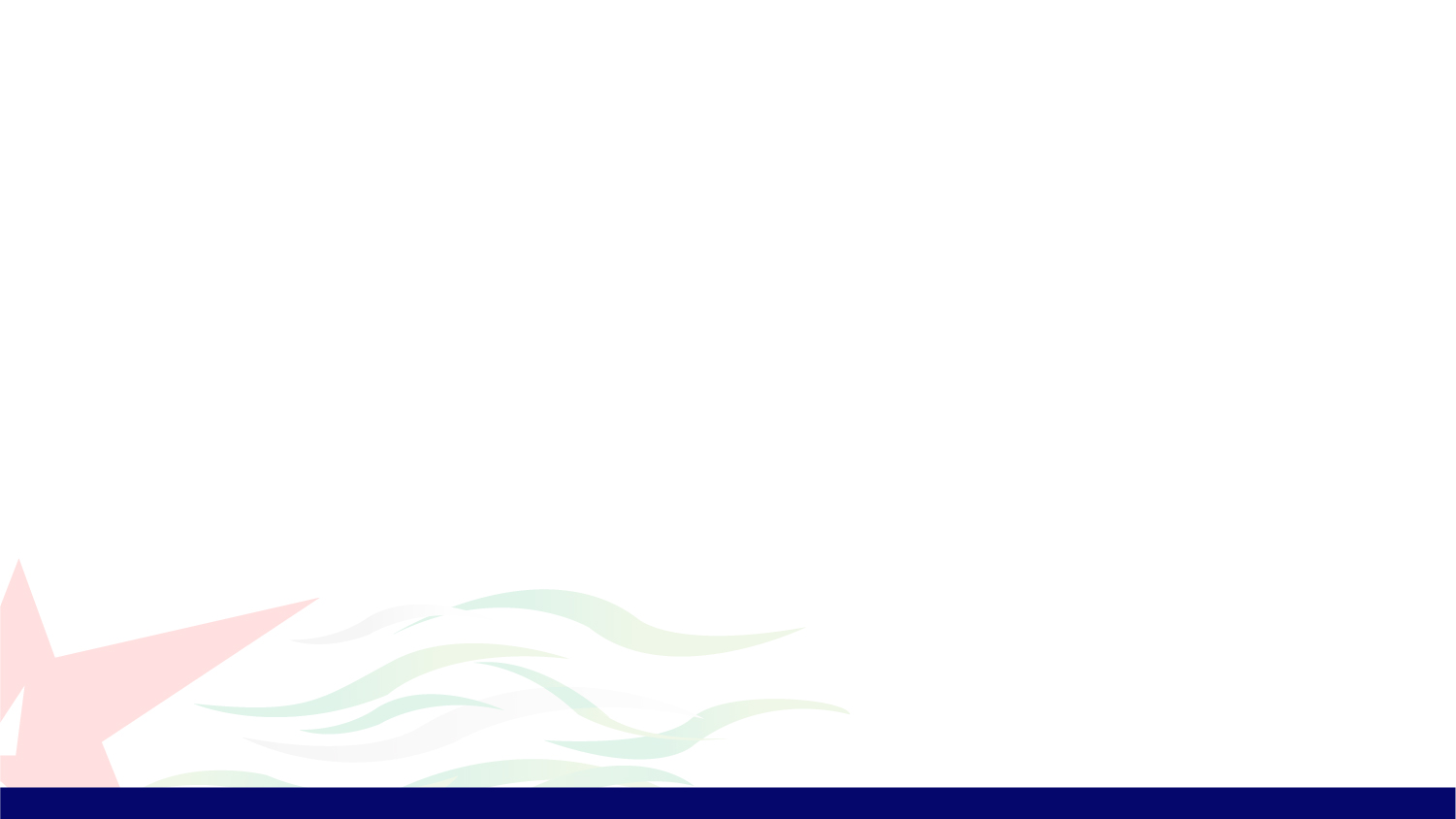 REGIDOS POR LA LEY ORGÁNICA DE SERVICIO PÚBLICO:
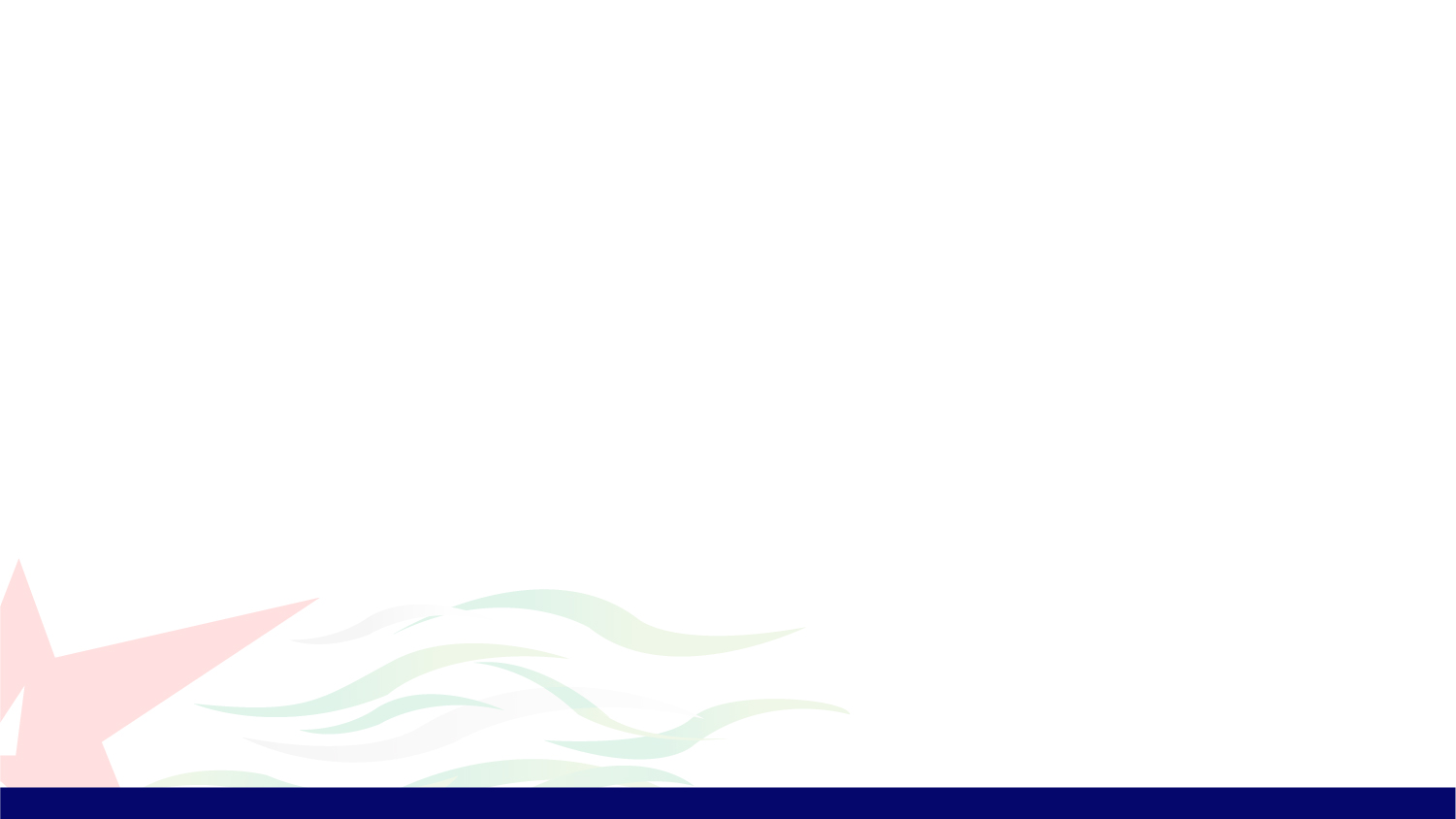 REGIDOS POR LA LEY ORGÁNICA DE SERVICIO PÚBLICO:
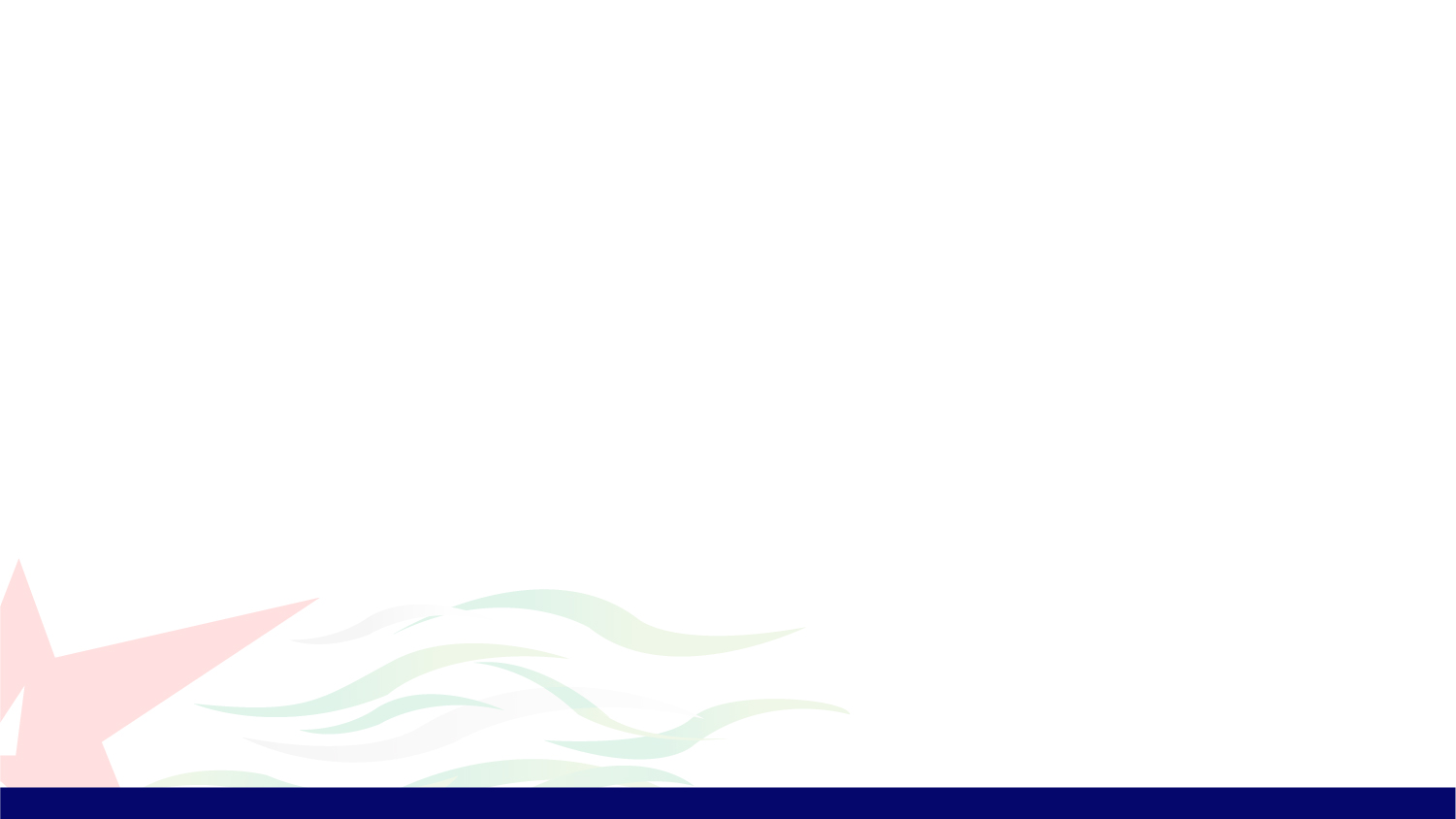 REGIDOS POR LA LEY ORGÁNICA DE SERVICIO PÚBLICO:
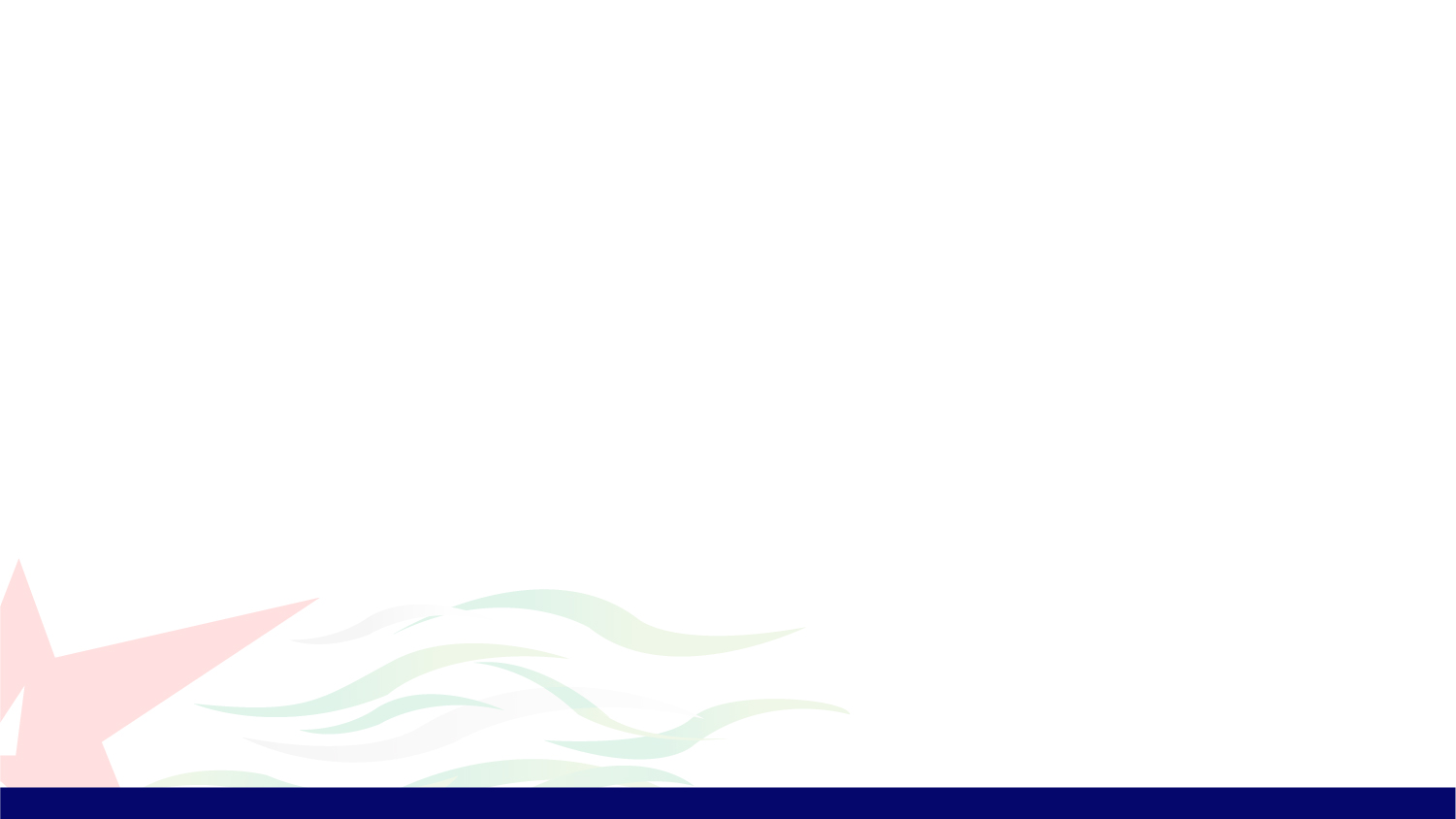 REGIDOS POR CÓDIGO DE TRABAJO:
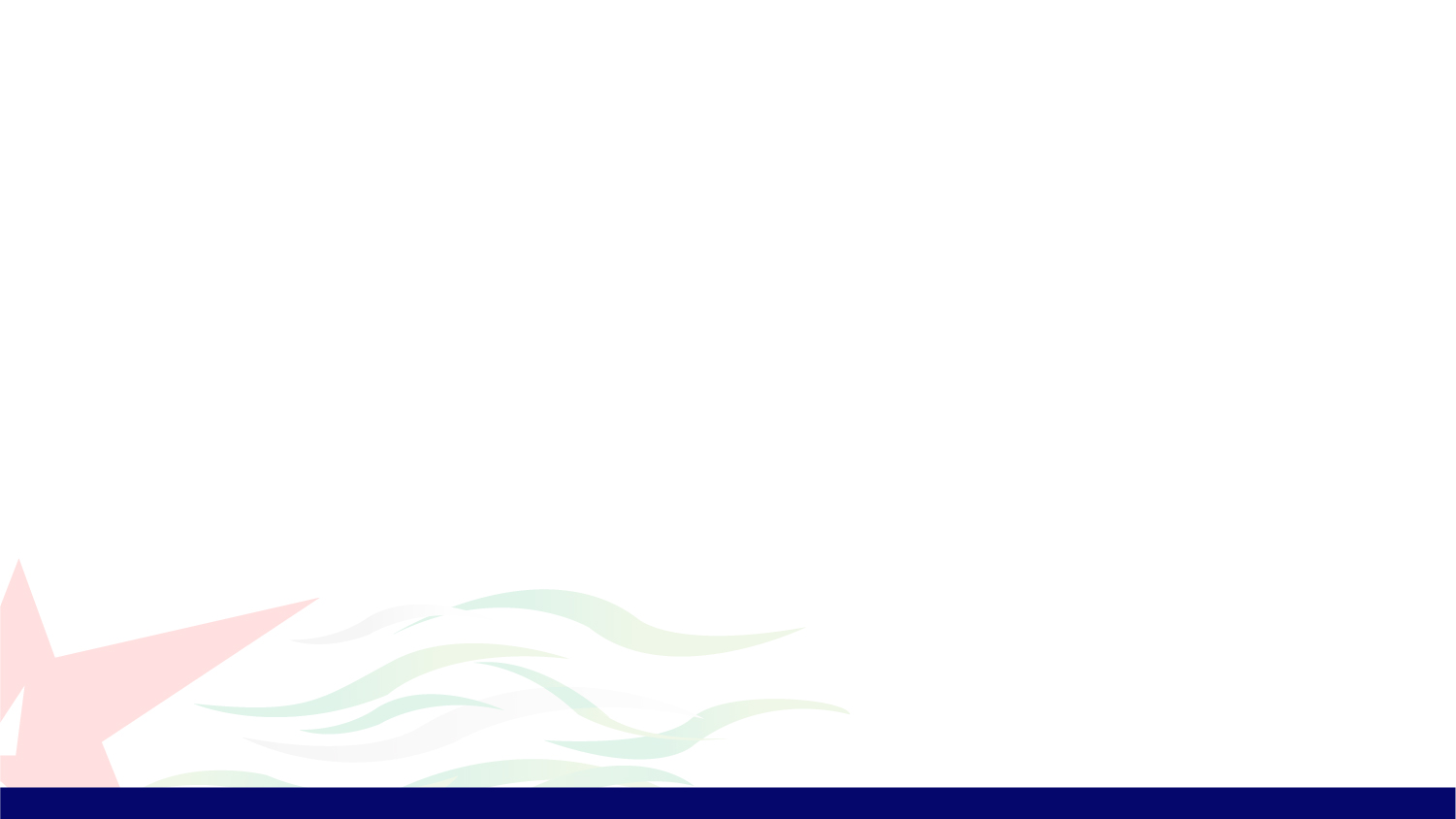 REGIDOS POR CÓDIGO DE TRABAJO:
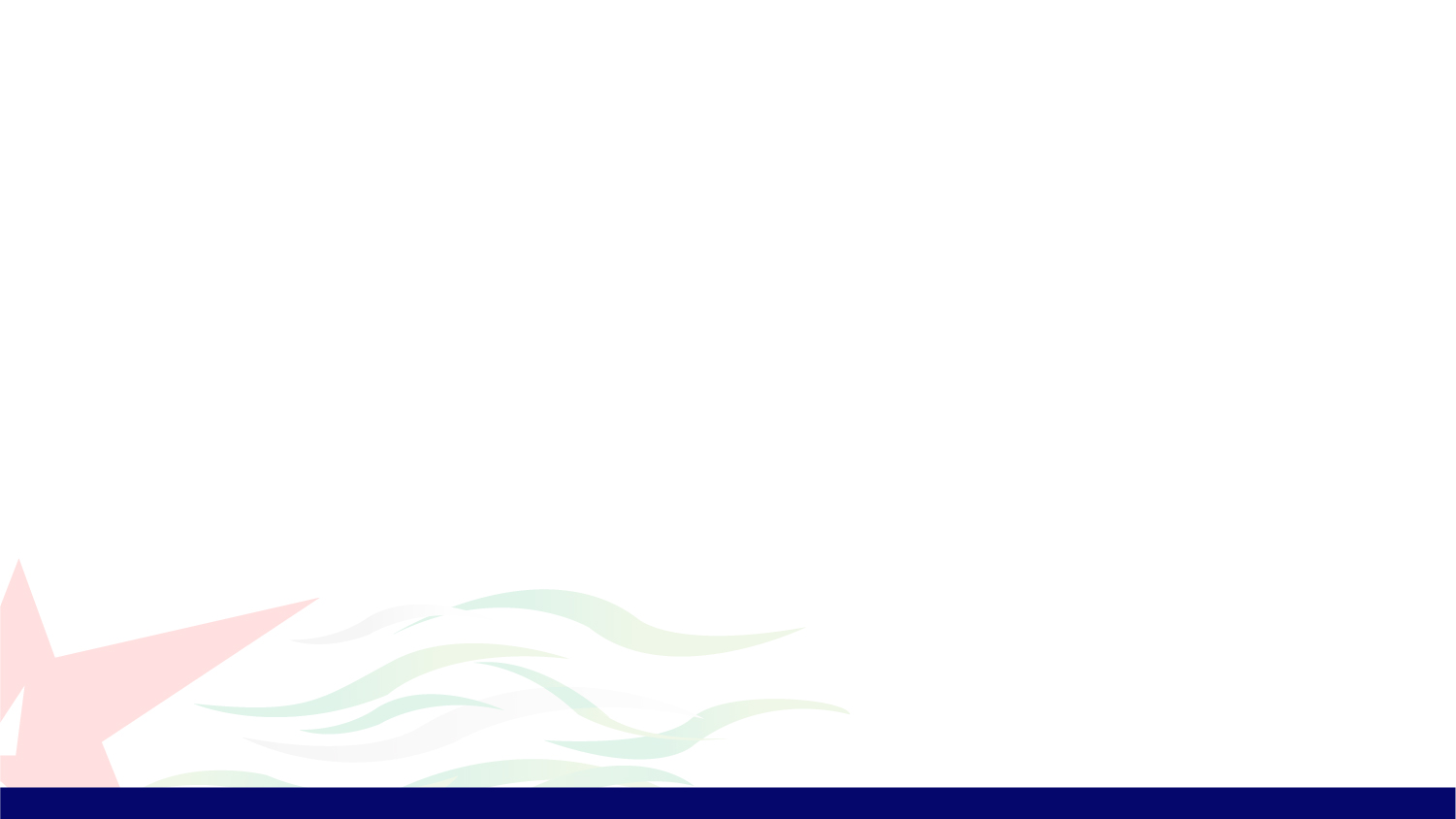 REGIDOS POR CÓDIGO DE TRABAJO:
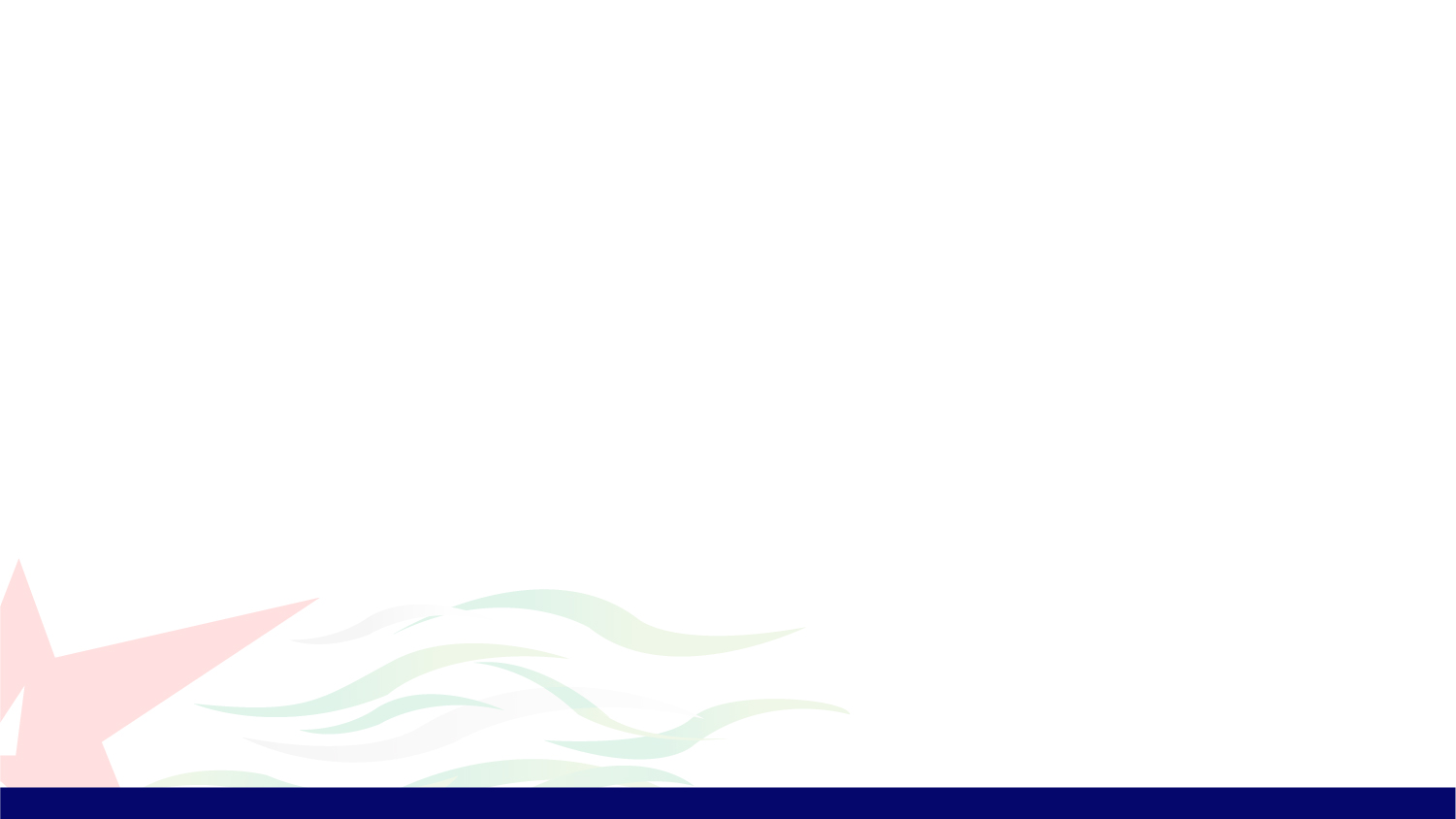 PARTICIPACIÓN DEL RECURSO HUMANO  DE ACUERDO A SU SEXUALIDAD
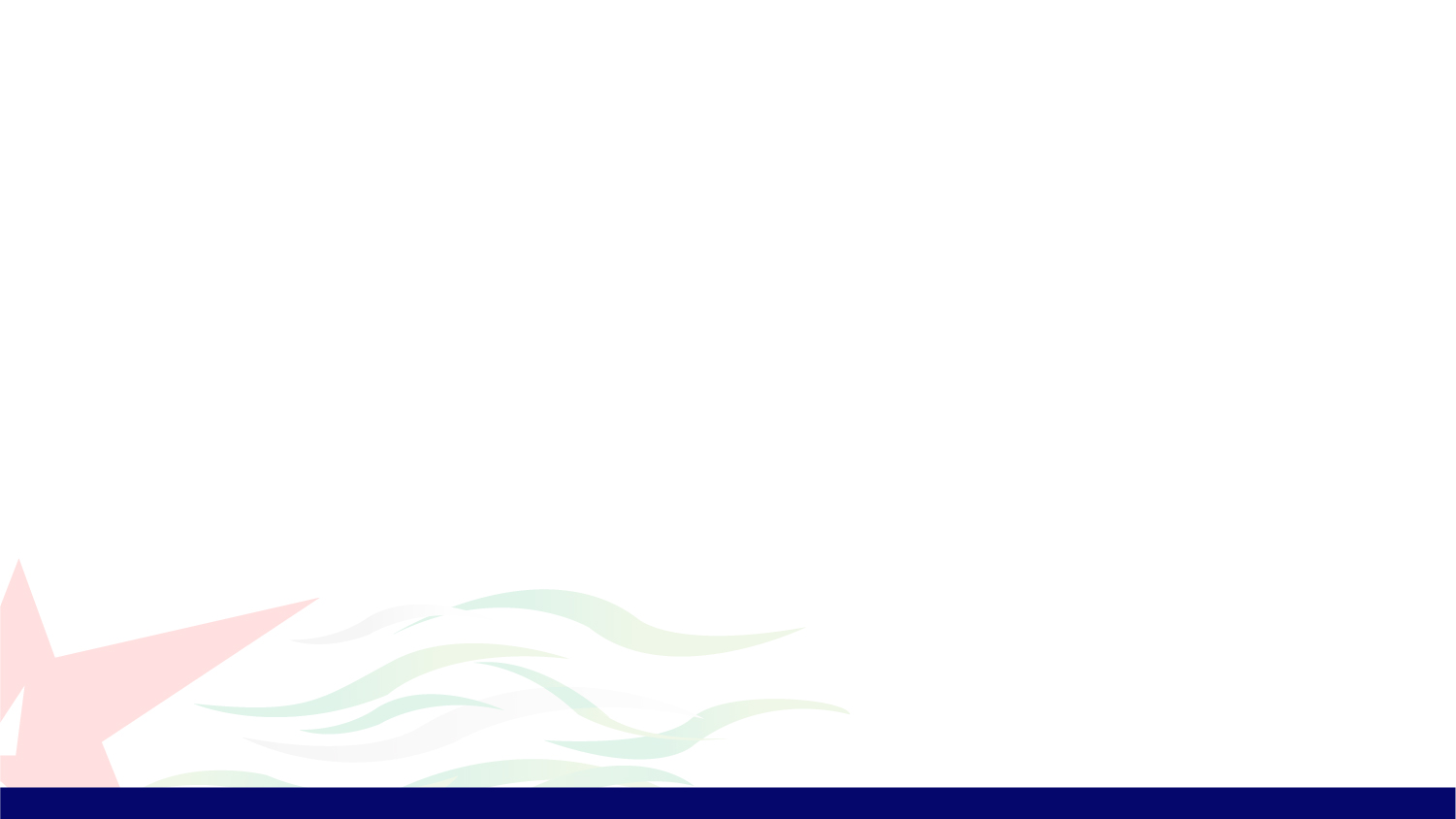 COMPARATIVO DE ENERO A DICIEMBRE 2019
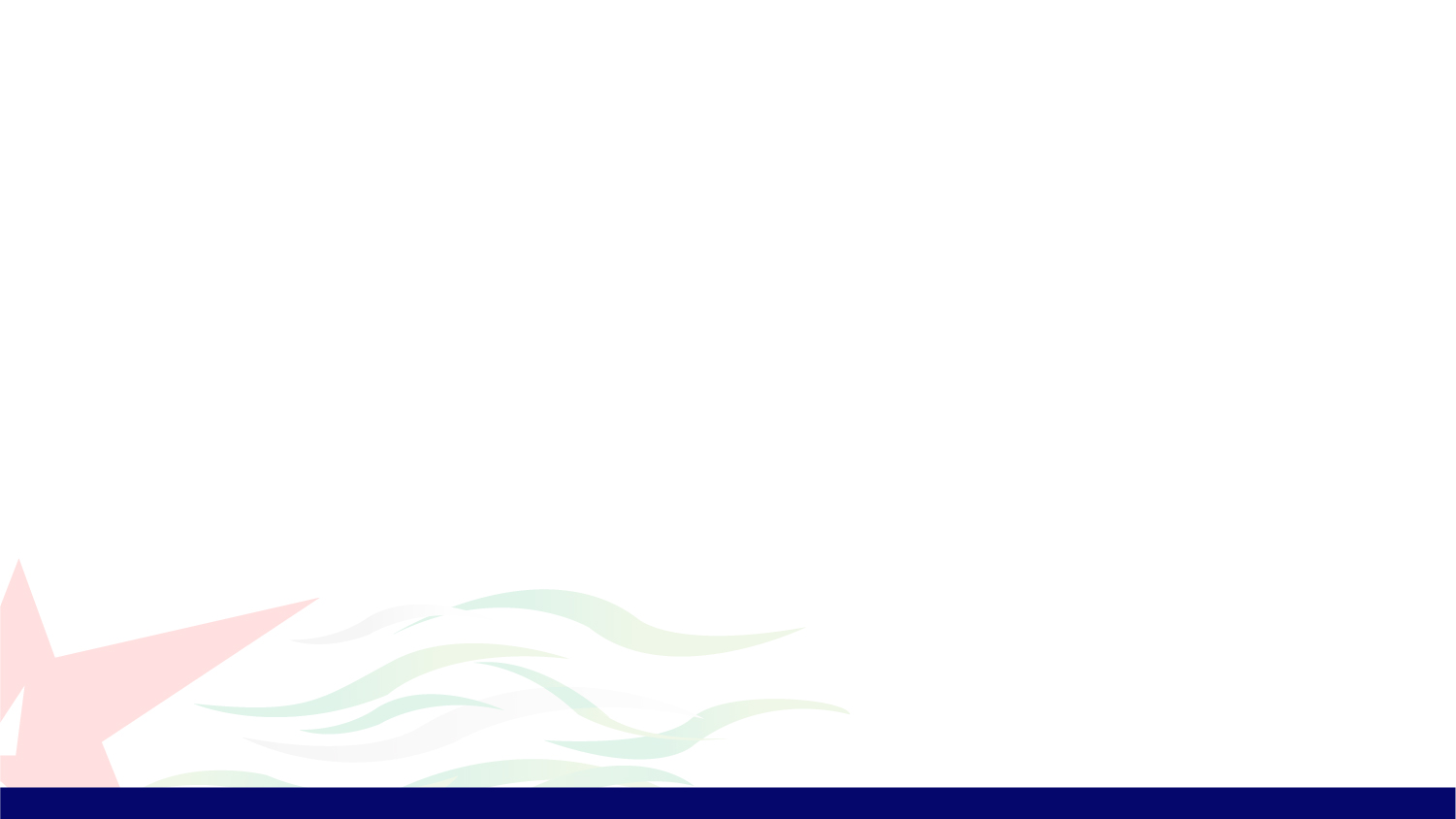 COSTO DE ENERO A DICIEMBRE 2019
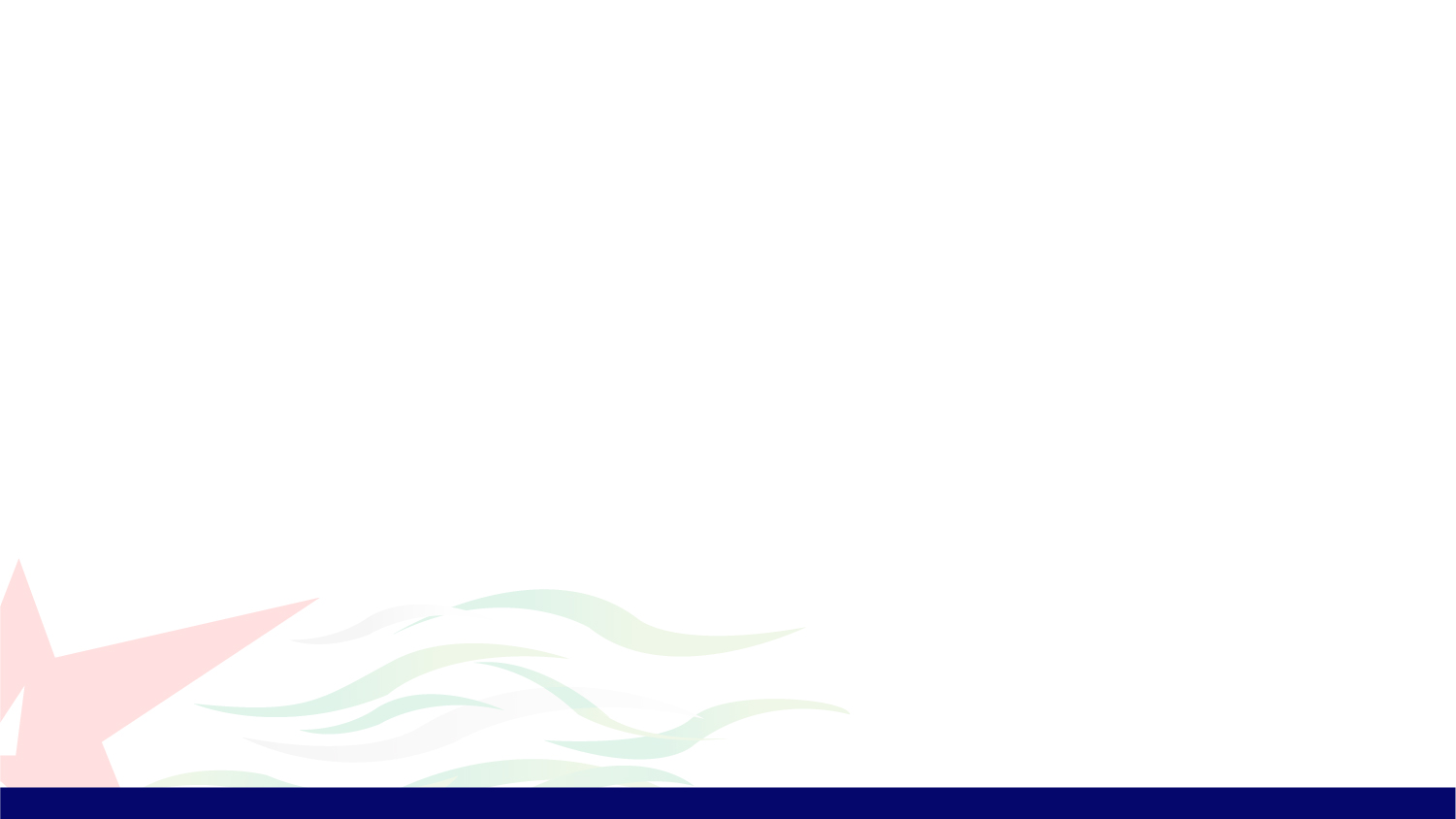 LEY ORGÁNICA DE DISCAPACIDADES
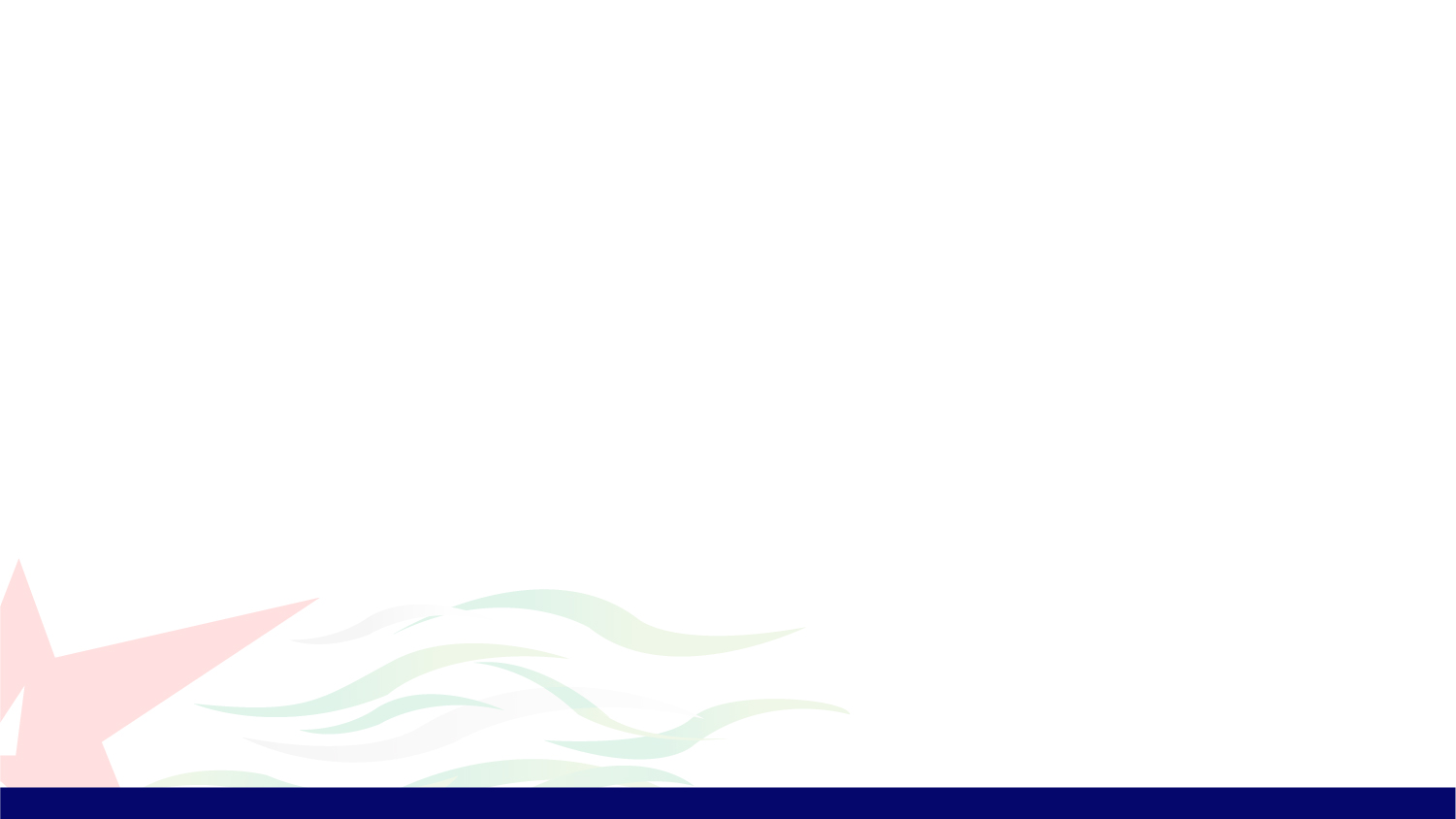 PARTICIPACIÓN DE RECURSO HUMANO POR SU SEXUALIDAD
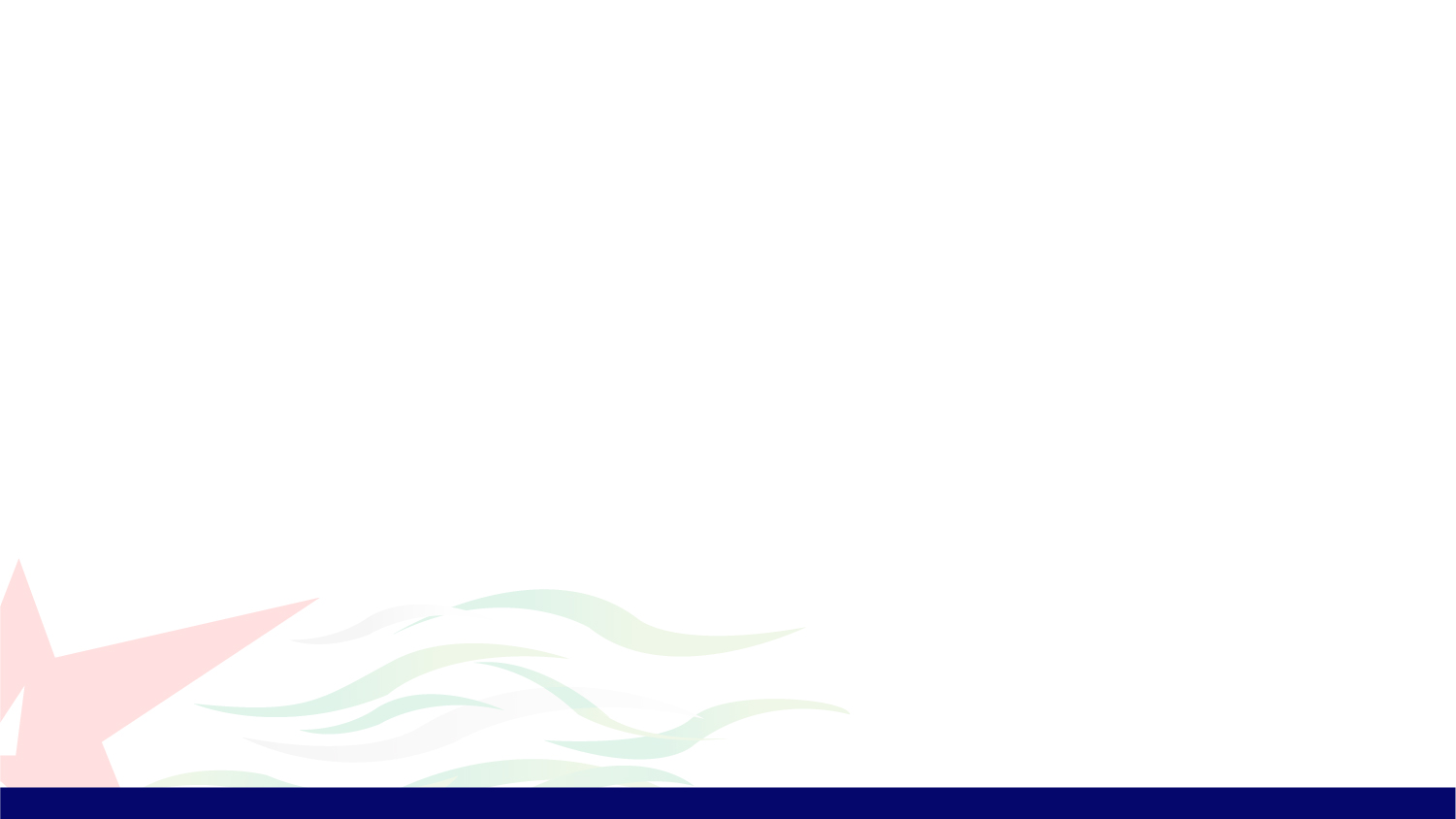 PARTICIPACIÓN DE RECURSO HUMANO POR SU SEXUALIDAD
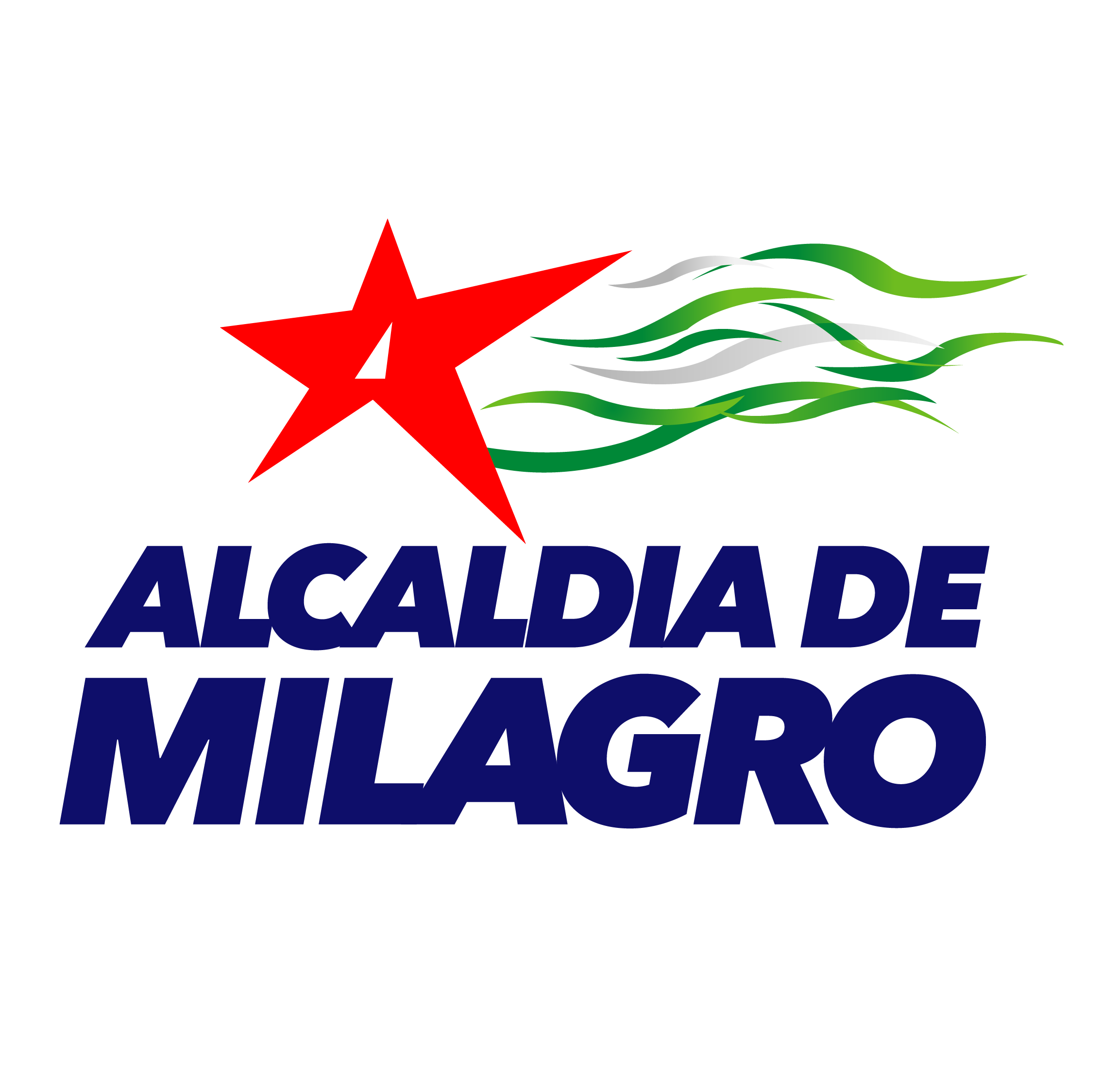